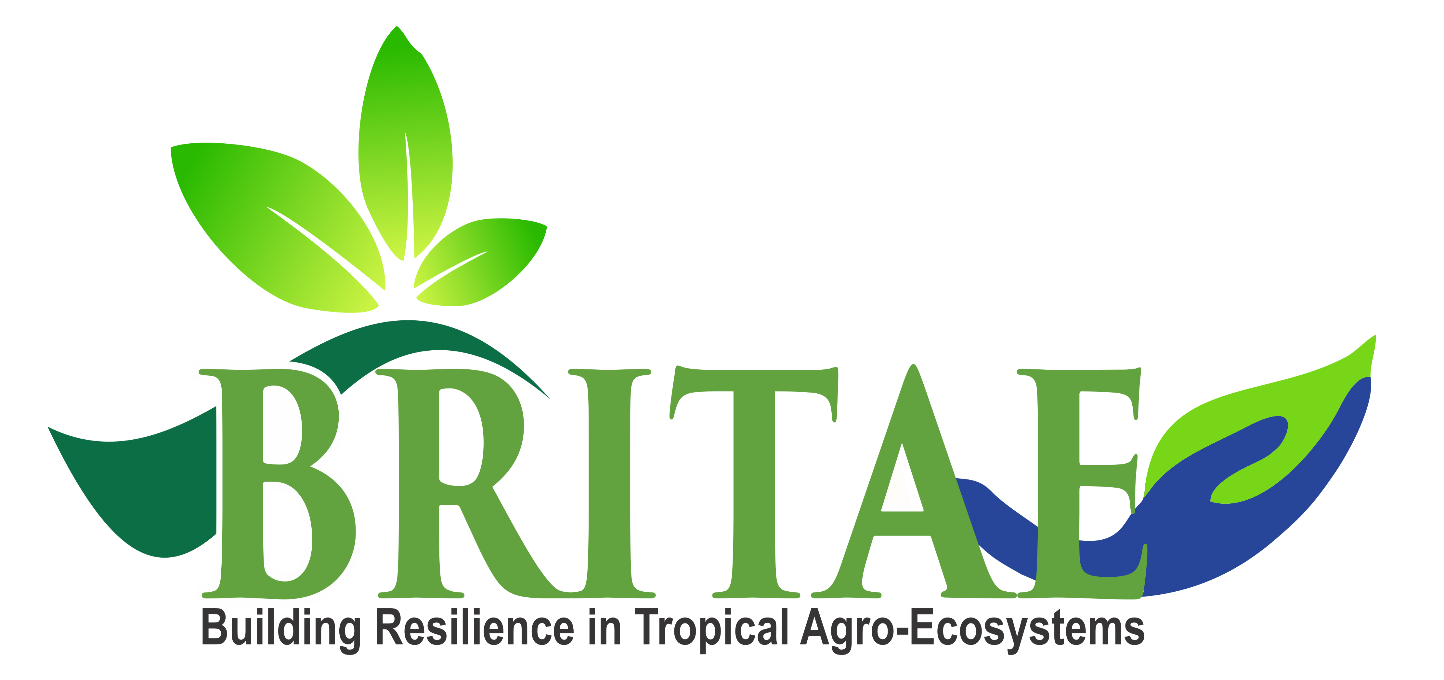 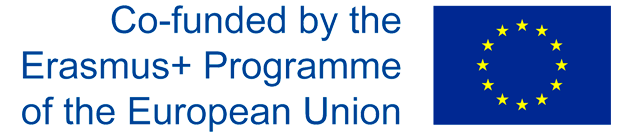 International Conference on Building Resilience in Tropical Agro-ecosystems - 2023